SOLUSI SPL
Metode Iterasi Jacobi & Iterasi Gauss Seidel
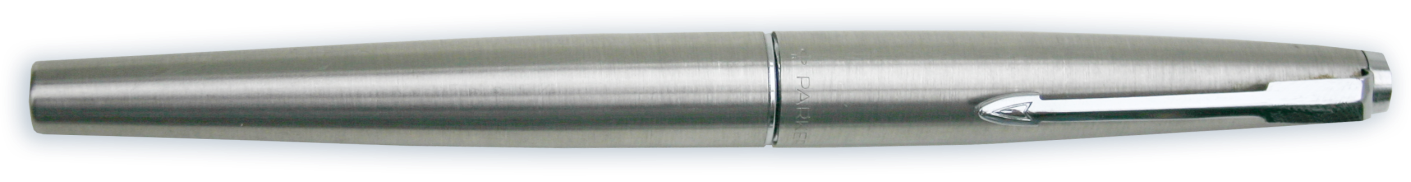 Metode Penyelesaian SPL
Metode Langsung : Metode Gauss dengan variasinya & Dekomposisi LU

Metode Tidak Langsung/Iteratif : Metode Iterasi Jacobi & Iterasi Gauss Seidel
Konsep dasar metode iterasi
Dengan tebakan awal untuk x
Hentikan kondisi pada saat
Syarat Cukup Iterasi Konvergen
Sistem Domain Secara Diagonal dipenuhi
Jika syarat ini dipenuhi maka cukup untuk menjamin kekonvergenan 
Namun tebakan awal yang terlalu jauh dari solusi sejati dapat menyebabkan iterasi divergen
Contoh
Periksalah apakah syarat cukup sistem dominan secara diagonal dipenuhi
a.


b.
Metode Iterasi yang dibahas
Metode Iterasi Jacobi
Metode Iterasi Gauss Seidel
Metode Iterasi Jacobi
Misalkan tebakan awal
Iterasi ke- 1
Iterasi ke- 2
Secara umum
Metode Iterasi Gauss-Seidel
Misalkan tebakan awal
Iterasi ke- 1
Iterasi ke- 2
Secara umum
Latihan
Gunakan Iterasi Jacobi dan Iterasi Gauss Seidel untuk menyelesaikan SPL berikut ini sampai 2 angka bena
Tugas
Gunakan Iterasi Jacobi dan Iterasi Gauss Seidel untuk menyelesaikan SPL berikut ini (3 iterasi dengan 3 angka bena)
Buat program untuk menyelesaikan soal diatas dengan menggunakan Dekomposisi LU, Iterasi Gauss Seidel, Iterasi Jacobi (berdasarkan urutan Absen) dengan